Starter

What is a ratio?
1 : 4
This is a ratio.

This example tells us that for every 1 part of something we need, we need 4 parts of something else.
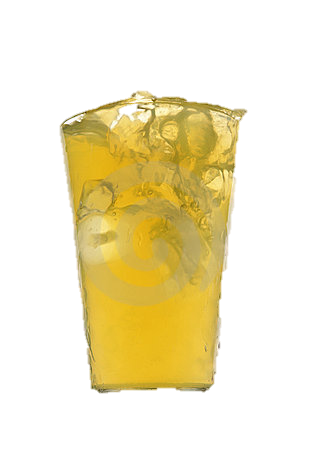 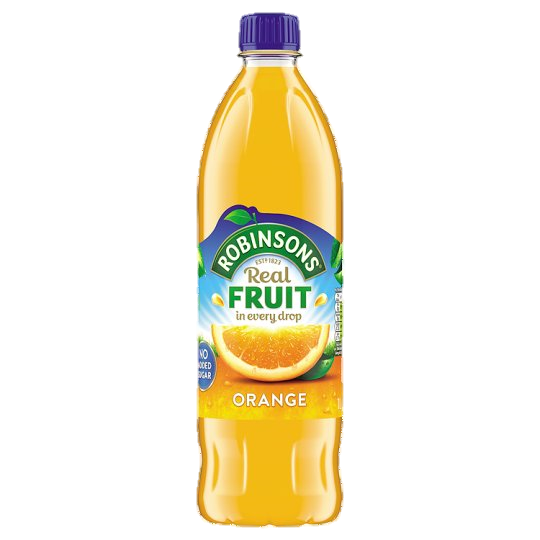 1 : 6
For example, orange squash.

For every 1 part of cordial, we need 6 parts water.
2 : 5
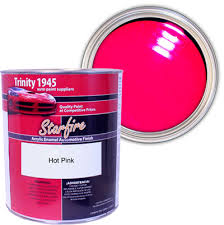 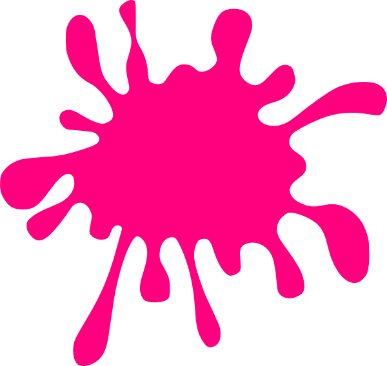 Or pink paint.

For every 2 parts of red paint, we need 5 parts of white paint.
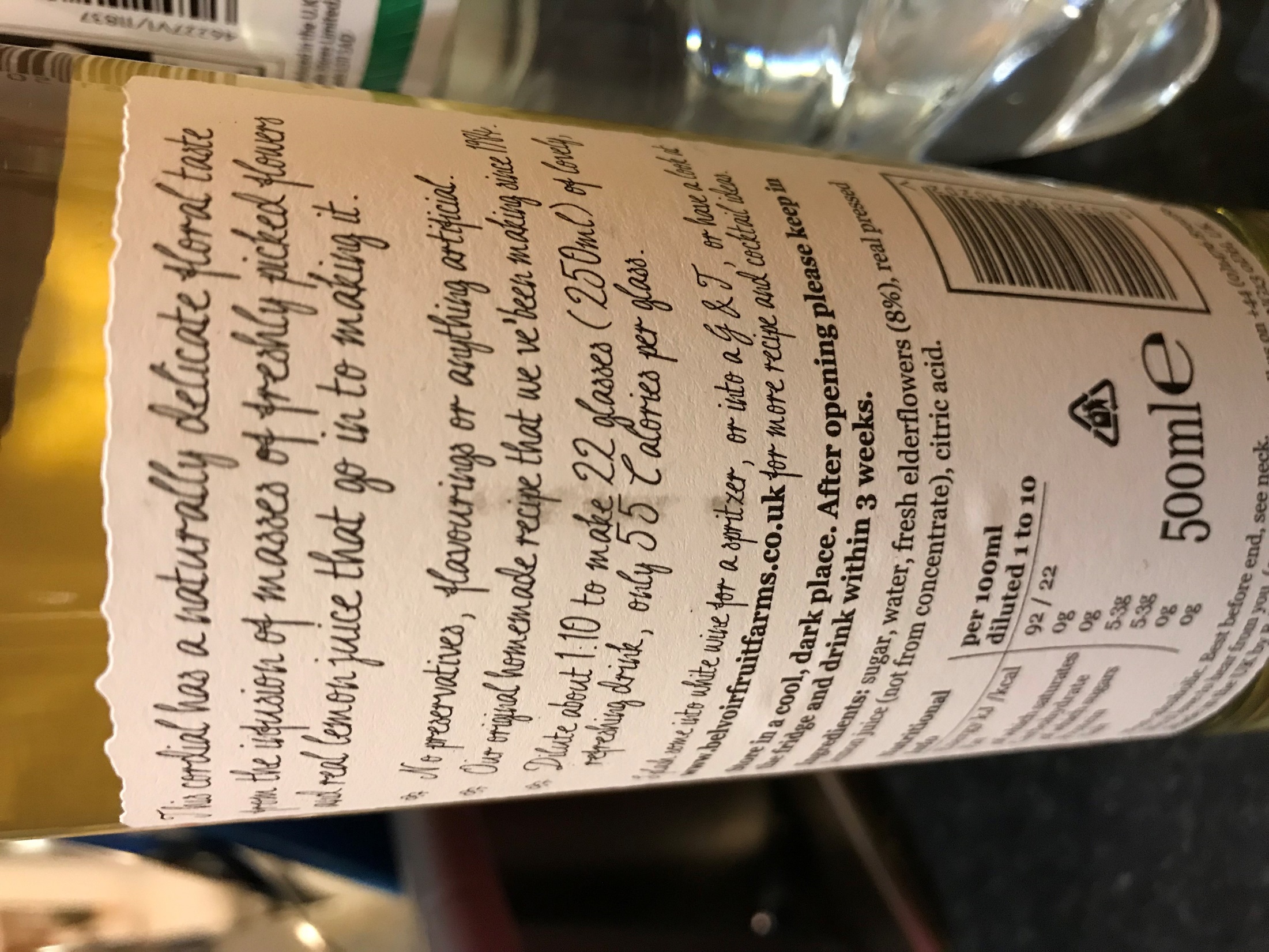 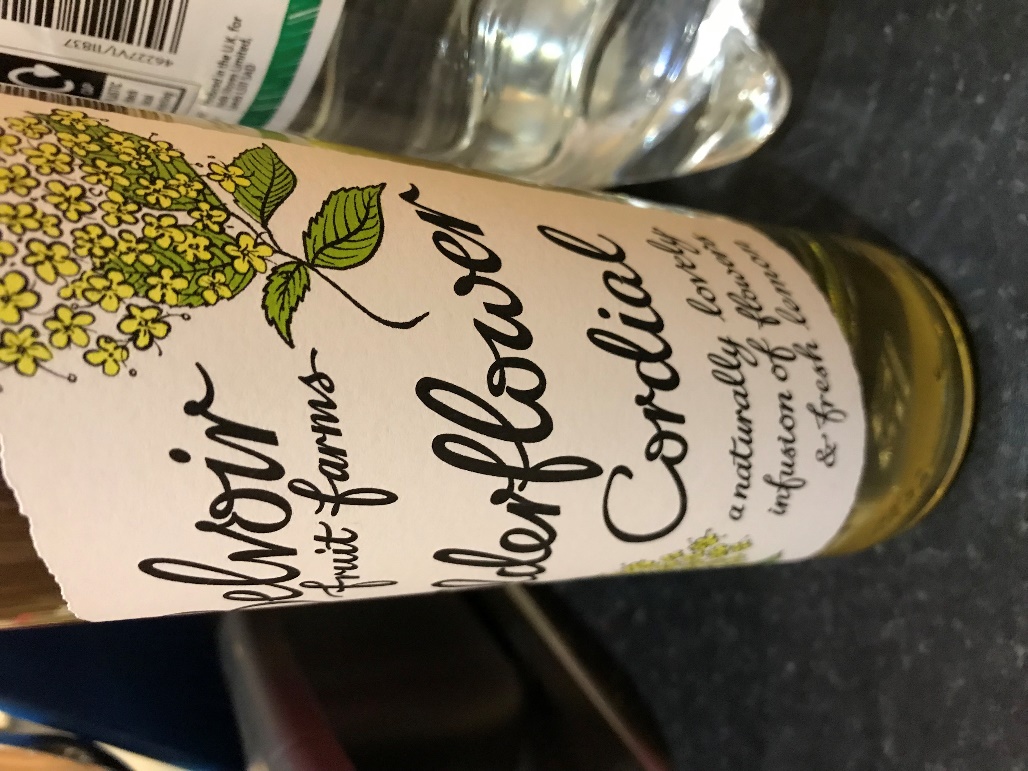 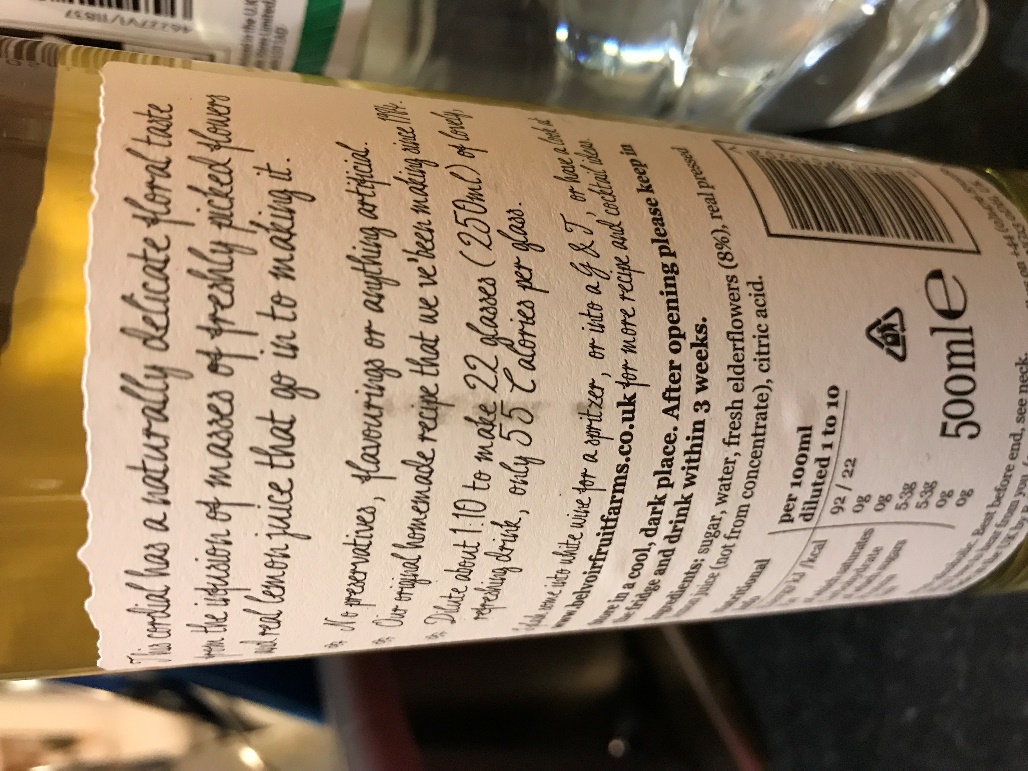 For example, elderflower cordial.

For every 1 part of cordial, we need 10 parts water.
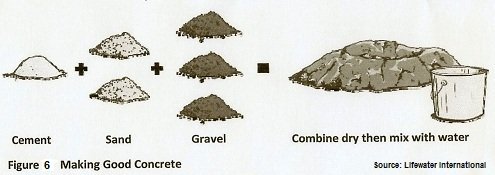 1 : 2 : 3
Or concrete.

This image shows we need 1 part of cement, 2 parts of sand and 3 parts of gravel.
What is the highest common factor (HCF) of 6 and 8?
12
2
A
C
10
4
B
D
What is the highest common factor (HCF) of 6 and 8?
12
2
A
C
10
4
B
D
What is the highest common factor (HCF) of 12 and 16?
48
12
A
C
4
24
B
D
What is the highest common factor (HCF) of 12 and 16?
48
12
A
C
4
24
B
D
What is the highest common factor (HCF) of 10 and 25?
5
10
A
C
50
2.5
B
D
What is the highest common factor (HCF) of 10 and 25?
5
10
A
C
50
2.5
B
D
What is the highest common factor (HCF) of 24 and 36?
6
12
A
C
8
24
B
D
What is the highest common factor (HCF) of 24 and 36?
6
12
A
C
8
24
B
D
To simplify or cancel down ratios, we need to divide by the highest common factor (HCF) of both parts.
Simplify:
What’s the highest common factor of 16 and 20?
16 : 20
4
So divide both numbers by 4
Simplify:
16 : 20
÷ 4
÷ 4
4 :
5
Simplify:
What’s the highest common factor of 6 and 27?
6 : 27
3
So divide both numbers by 3
Simplify:
6 : 27
÷ 3
÷ 3
2 :
9
Show me a ratio which simplifies to 2:7

What is wrong:  To simplify the ratio 32:48 keep dividing both sides by 2 until you can’t do it any more

True / Never / Sometimes: 
To simplify the ratios keep dividing both sides by 2 until you can’t do it any more
What is the same / different:
4:5 and £4:500p
2:3, 34:51 and 3:2

Convince me that 19:95 is equivalent to 1:5
Pair Task

What is the hidden message?

“I am Batman”

…But shhhh don’t tell anyone!
Simplify the following:
1) 3 : 6		2) 10 : 15	3) 9 : 12	4) 5 : 10
5) 12 : 6	6) 25 : 10	7) 12 : 16	8) 6 : 30
Leave all ratio answers in their simplest form:
This month there were 14 sunny days and 16 wet days. Find the ratio of sunny days to wet days.
In a bag of sweets, 10 are yellow and 15 blue. Find the ratio of yellow sweets to blue sweets.
A coach has room for 28 sitting and 16 standing passengers Find the ratio of sitting to standing passengers.
In a class there are 12 girls and 18 boys. Find the ratio of girls to boys in the class.
Simplify the following:
1) 6 : 15 : 21		2) 8 : 16 : 32		3) 9 : 12 :21	
4) 9 : 18 : 45		5) 16 : 32 : 56		6) 36 : 48 : 72
Answers
1) 1 : 2		2) 2 : 3		3) 3 : 4		4) 1 : 2
5) 2 : 1		6) 5 : 2		7) 3 : 4		8) 1 : 5
1) 7 : 8		2) 2 : 3		3) 7 : 4		4) 2 : 3
1) 2 : 5 : 7		2) 1 : 2 : 4		3) 3 : 4 : 7	
4) 1 : 2 : 5		5) 2 : 4 : 7		6) 3 : 4 : 6